Pronouns
Learning Intention
I can understand what a pronoun is.
I can recognise and use pronouns.
A pronoun is a word which is used instead of a noun.
Fun song:
https://www.youtube.com/watch?v=Eu1ciVFbecw
The serious side:
http://www.bbc.co.uk/skillswise/topic/pronouns
Rewrite these sentences using a possessive pronoun. E.g. John’s seat becomes his seat.
1. Michael was late for school and Michael was going to get into trouble!
2. Sarah was going to Gran’s house for tea and Sarah was very excited.
3. The kittens were very playful all morning and now the kittens were tired.
4. Gemma and I were swimming yesterday and Gemma and I swam fifty lengths together.
Game Time!
Personal pronouns 
http://www.bbc.co.uk/skillswise/game/en27pron-game-personal-pronouns-treasure-hunt
Travelling pronouns http://www.bbc.co.uk/bitesize/ks1/literacy/pronouns/play/
HOMEWORK
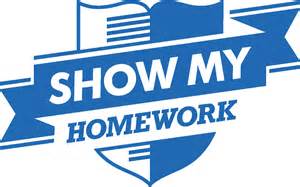 Complete the Show My Homework quiz on pronouns.

You can practice and revise on BBC skillswise.